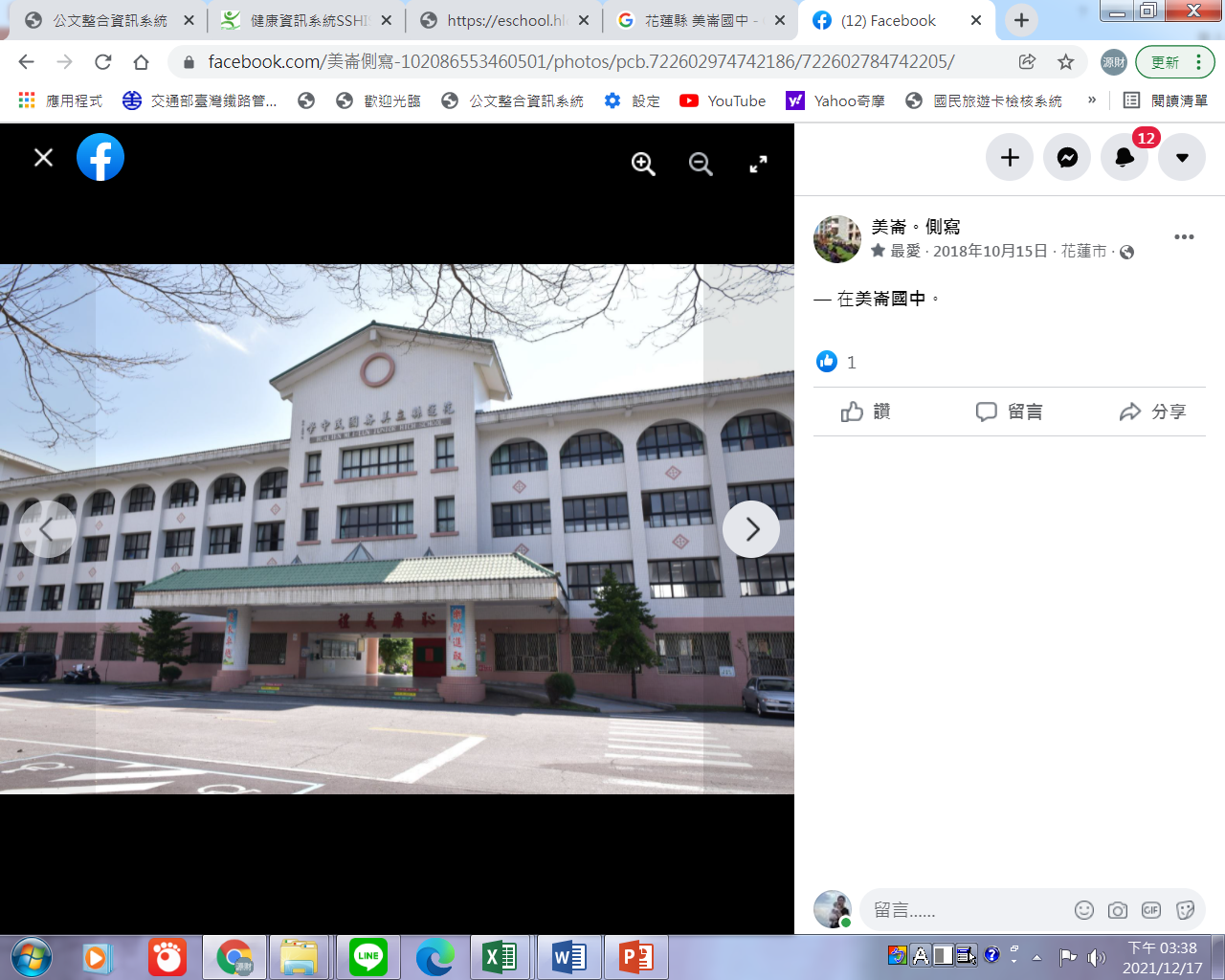 112.08.30
第一學期始業式
校園防疫及綜合衛教宣導
燒拉吐痛疹  生病不上學
何時帶口罩??
健康中心
輔導室
多元生理友善空間
開學平安快樂
暑假期間因疾病或意外受傷

符合團保理賠可於休養治療完成後申請
請記得於開學後申請辦理<謝謝聆聽>